Thin Films@LNF
A. Clozza, M. Miliucci
Thin Film for CIGS
Deposizione Back Contact
Deposizione Assorbitore CIGS
Deposizione secondo componente eterogiunzione
Deposizione TCO
Deposizione secondo contatto
Solar Cell Structure
Al contact
ZnO(Al) 300nm
ZnO 100nm
CdS 50nm
GIGS 2μm
Mo 300nm
Substrate
(soda lime glass)
Cella solare CIGS standard
Solar Cell Structure
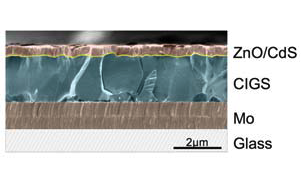 CIGS Structure
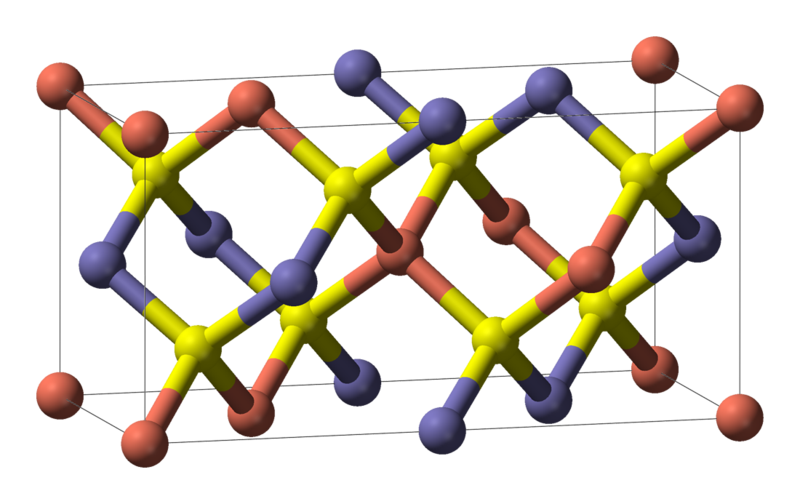 Cu
Se
In-Ga
Soda Lime Glass
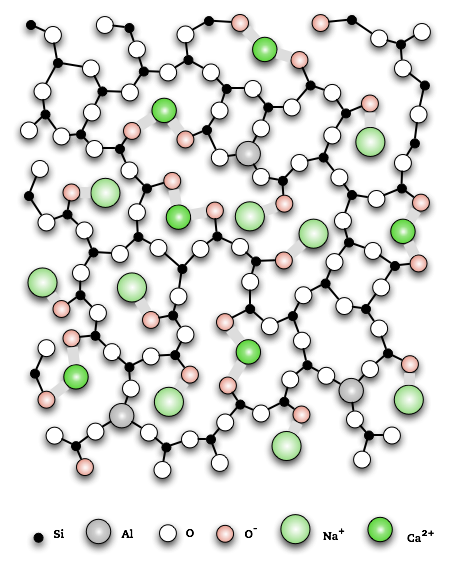 SiO2 ≈ 75%
CaO ≈ 14%
Na2O ≈ 16%
Solar Cell Structure
CIGS
Mo
Na
Soda Lime glass
Cella solare CIGS standard
Ruolo Na
Una accidentale aggiunta di una piccola quantità di Na proveniente dal substrato, diffusasi attraverso il film di Mo, ha incrementato l’efficienza della cella.
Un eccesso di sodio porta ad un deterioramento generale delle caratteristiche della cella e, quindi, della sua efficienza
Impedire la diffusione poco controllabile del Na dal substrato tramite opportuni strati barriera
Deposizione di NaF in modalità controllata
Tecnologie di Deposizione
Magnetron Sputtering: (vuoto)
Mo DC
NaF RF
CIG precursore per codeposizione
Calcogenizzazione: (atmosfera)
In atmosfera di H2Se
Alta temperatura: T ≥ 500°C
Alta tossicità di H2Se
Chemical Bath Deposition: (bagno chimico)
CdS completamento eterogiunzione
Magnetron Sputtering: (vuoto)
TCO RF – DC
Cosa si fa a Frascati
R&D di opportune tecnologie di deposizione
Sinergia con PED
Studio di substrati alternativi al vetro

Obiettivo:
Ottimizzazione dell’efficienza energetica
Ottimizzazione del processo
Ottimizzazione del rapporto €/W
Sputtering
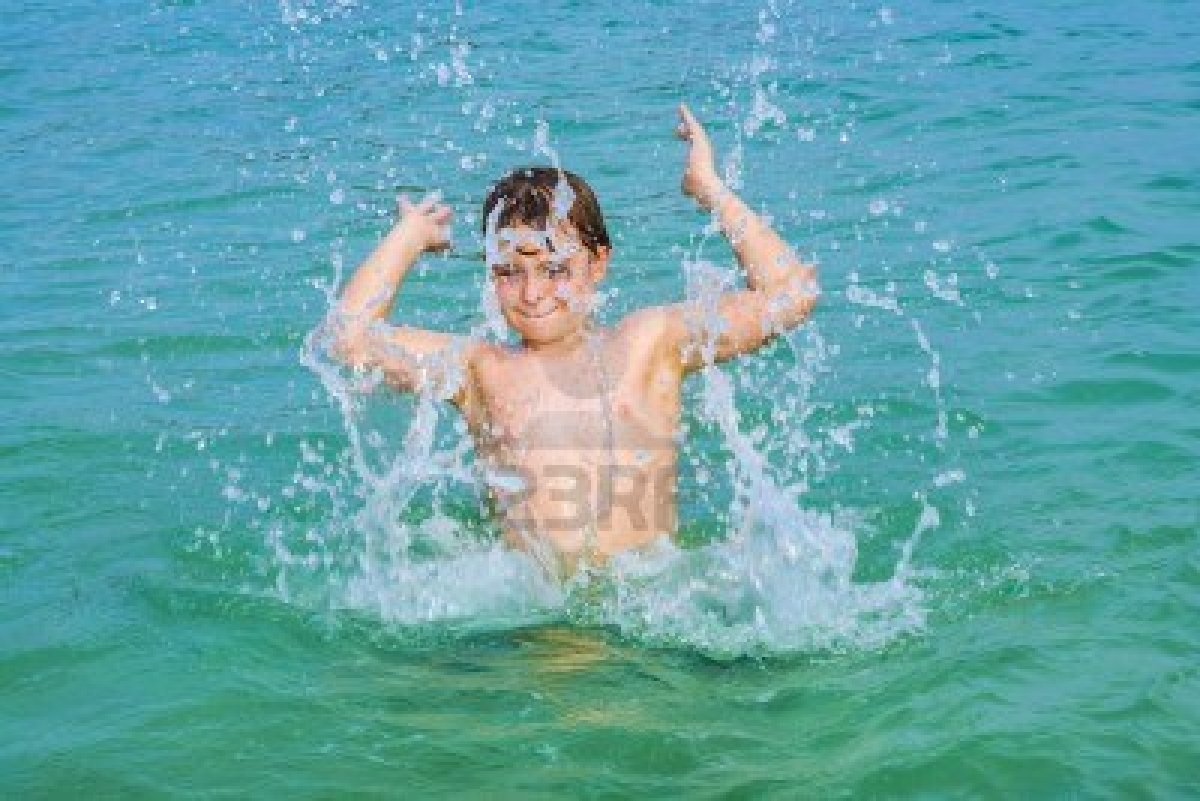 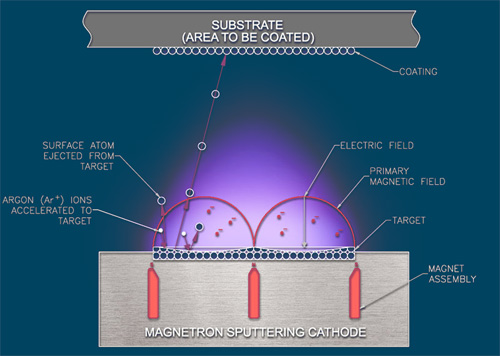 Solar Cell Structure
Al contact
ZnO(Al) 300nm
ZnO 100nm
CdS 50nm
GIGS 2μm
NaF
TiN (strato barriera)
Substrato:
Acciaio inox
Rame
…
Mo 300nm
Substrati
Metallici:
Back Contact automatico
Flessibili, spessori sottili 50 ÷ 100 μm

Plastici:
Flessibilità

Ceramici:
Incorporati ad elementi architettonici
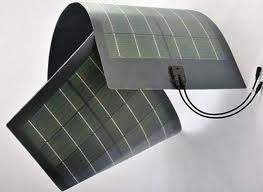 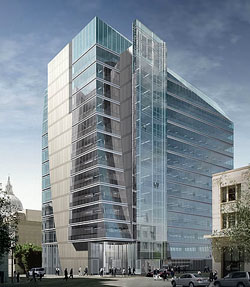 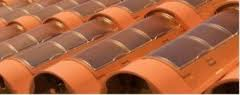 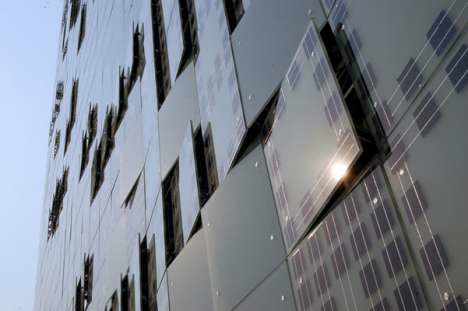 Metalli
Acciaio inox da 125 μm





Bronzo da 125 μm
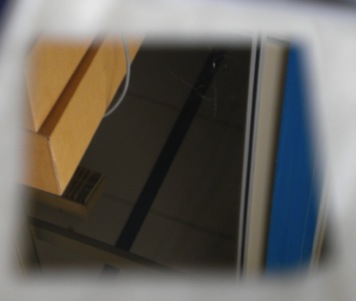 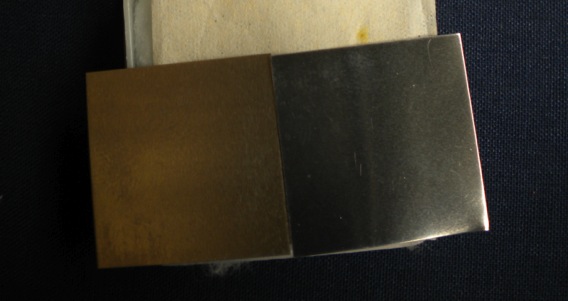 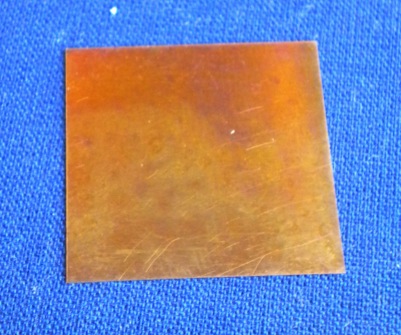 Ceramici
Ceramiche Vetrificate fornite da Marazzi
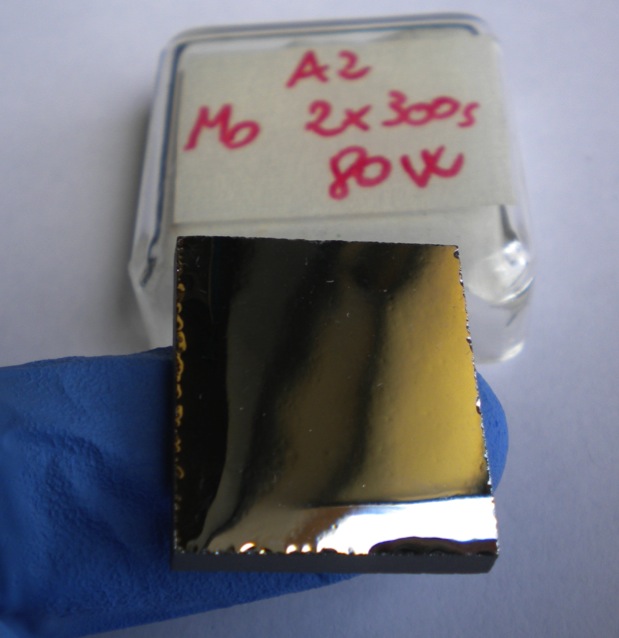 Tecniche di Deposizione
Uniformare l’ambiente di processo
Deposizione sotto vuoto
Barriera: Sputtering
Contatto metallico: Sputtering
NaF: Sputtering
CIGS: PED
ZnS o simili: Sputtering
TCO: Sputtering
Metallizzazione: Sputtering
Basse temperature di processo: T ≤ 250°C
Ottimizzazione del Processo
Riduzione Costi
Apparato
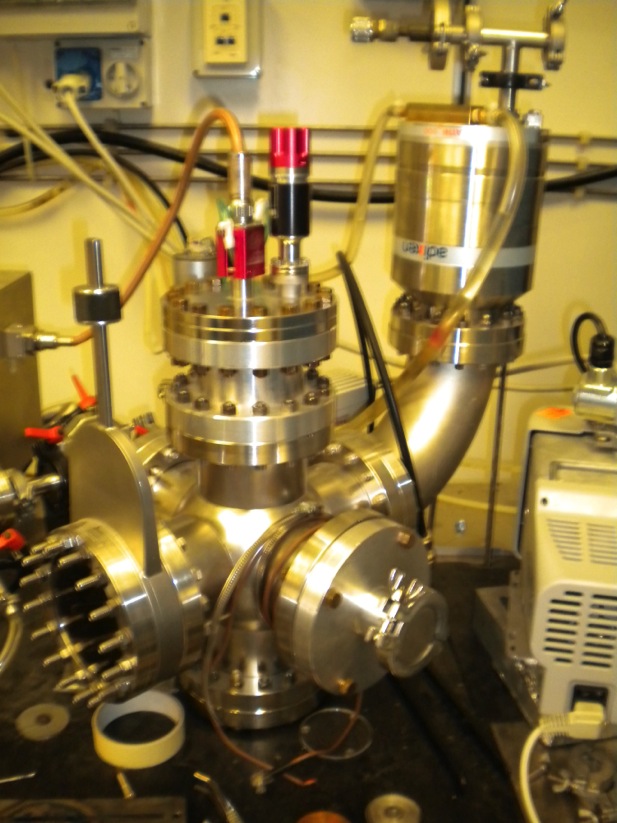 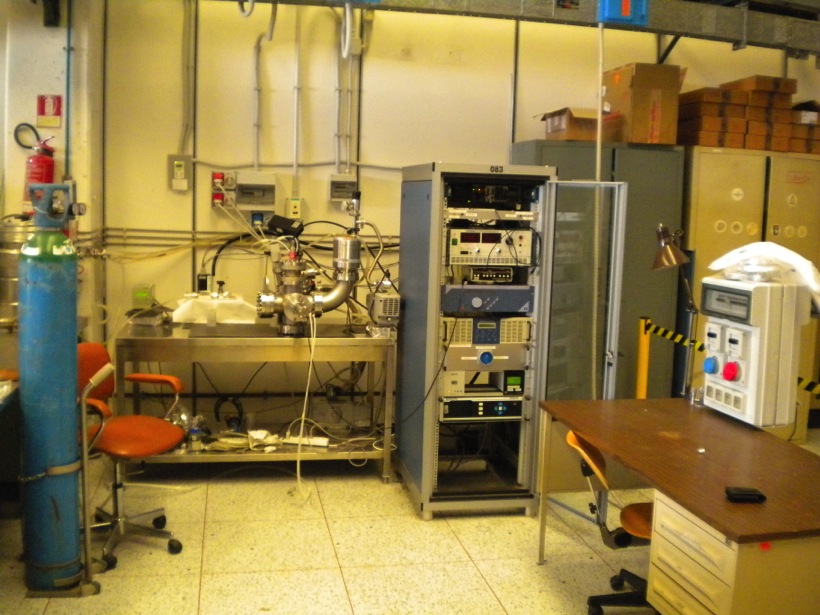 Apparato
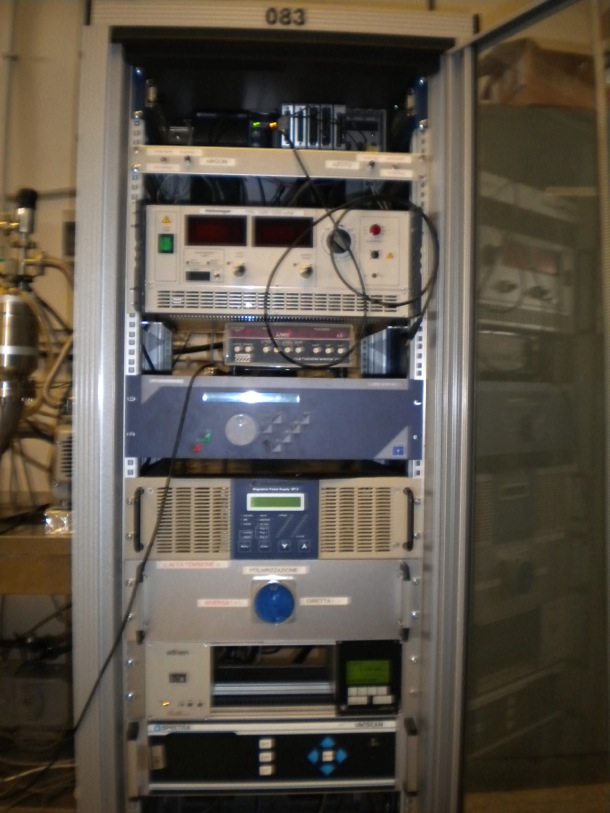 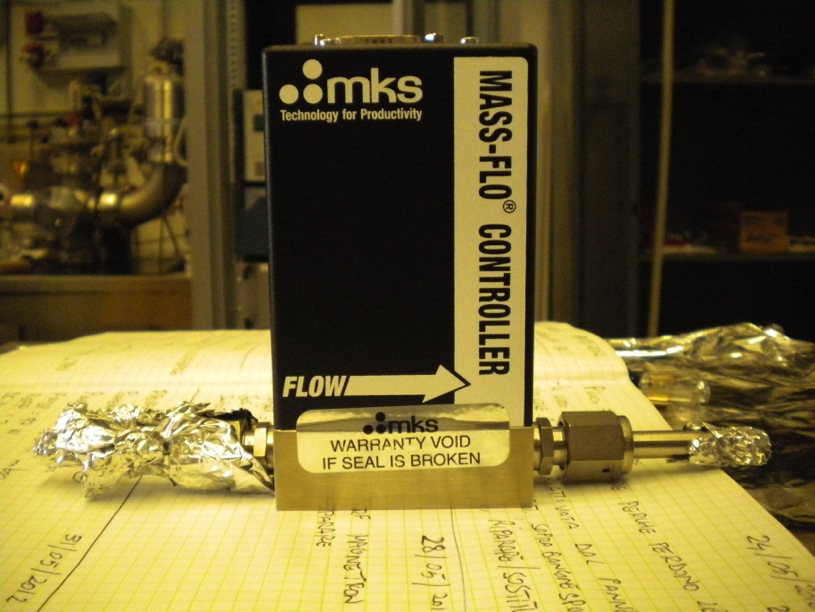 Apparato
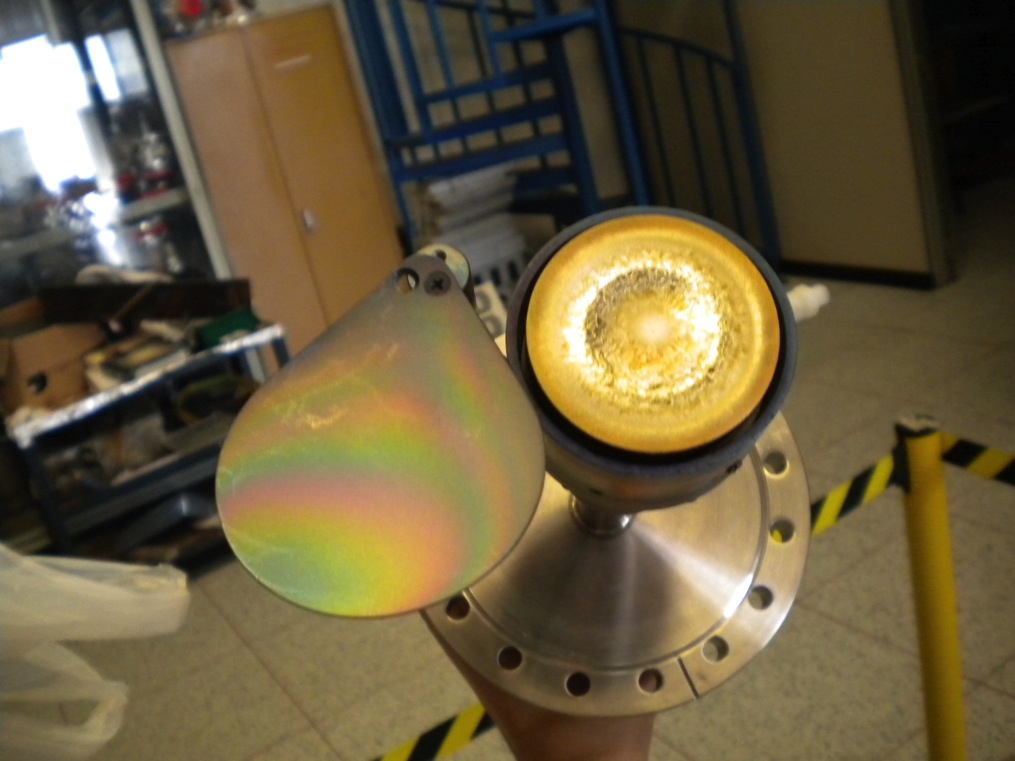 Immagini SEM
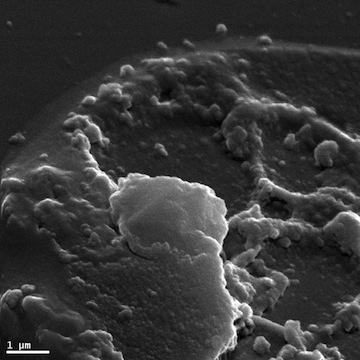 Immagini SEM
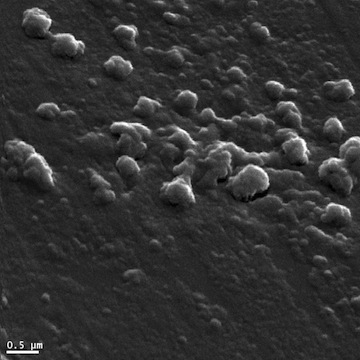 Immagini SEM
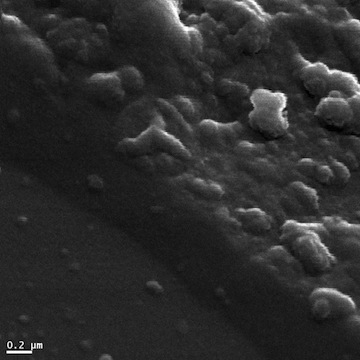 Sviluppi
Sistemazione degli apparati in nuovi locali
Utilizzo di una camera pulita
Nuovo sistema di deposizione
Nuova Strumentazione
Substrati da 160x160 mm